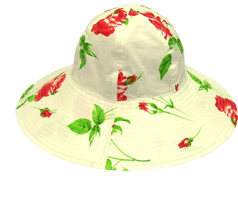 Дефиле шляпок
Фото презентация учителя начальных классов
Шелякиной Л.П.
Муниципальное автономное образовательное учреждение для детей дошкольного и младшего школьного возраста 
«Центр детства»
Дефиле шляпок
Громче звучите фанфарыПод сводом нарядного зала.Я торжественно объявить вам радаНачало шляпного парада!
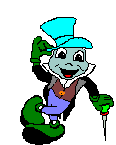 Дефиле шляпок
На каждом историческом этапе        Куда бы нас эпоха не вела,         Не в голове все дело - дело в шляпе,        Все дело в шляпе, такие вот дела
Носили дамы шляпы
В былые времена.
Любил их Чарли Чаплин,
Шла каждому своя.
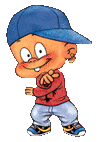 Дефиле шляпок
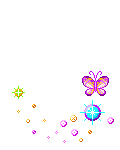 Эх, ребята! Чтоб во всем удача,
Чтоб была нетленною краса,
Пусть меня волшебницей назначат,
И тогда наступят чудеса.

Я начну с того, что на планете -
Сразу ни обманов, ни тревог.
Все цветы, какие есть на свете,
Я сложу у мамочкиных  ног!
Шляпа Волшебницы.Джемакулова Амина
Дефиле шляпок
В модной шляпке голубойКолокольчик озорной.С кем не повстречаюсь я,Все мне улыбаются.
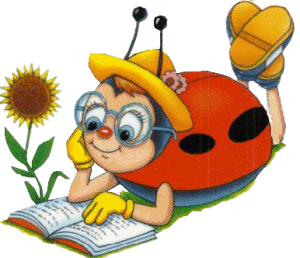 Шляпка «Колокольчик».
Остякова Анна
Дефиле шляпок
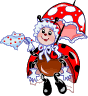 Божья коровка –
 Маленький жучок.
 Красная головка
 В пятнышках бочок.
 На ладошке ножками
 Не ползи на край!
 Будь моею шляпкой
 И не улетай!
Шляпка «Божья коровка».
Ахъямова Гадэлия
Дефиле шляпок
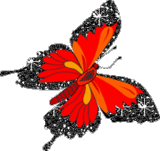 Красные маки-это чудо природы,                       Из слез Афродиты возникли они.                       Так легенда живет и дарит нам всходы                       Любимых цветов, надежд огоньки.
Шляпка «Мак».
Тарасова Саша
Дефиле шляпок
Подарила мне сестра розовую шляпку,С кружевами на полях и цветочком редким.Отражаюсь в зеркалах платяного шкафа.Вот едва я дождалась шляпного парада!
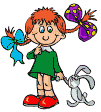 Шляпка «Незабудка».
Белькова Алина
Дефиле шляпок
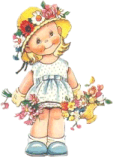 Шляпка моя 
Хрупкая, нежная
Вся белоснежная.
Озорной завиток,
Украшение – цветок!
Шляпка «Очаровашка».
Трофимова Лиза
Дефиле шляпок
Соломенную шляпку мне подарила Света:Под нею я гуляла  почти всё это лето.
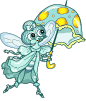 Шляпка «Лето».
Касумова Милана
Веют древними поверьямиПлатья упругие шелка,И шляпка  с  голубыми перьямиНеотразимо хороша!
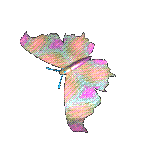 Дефиле шляпок
Шляпа- «Загадка».
Мищенко Анастасия
Дефиле шляпок
В день элегантный, в день грациозныйЯ пожелаю, пусть чуть не серьезно,Новых нарядов, модных фасонов,Приятных сенсаций по телефону!«Пятёрки» в тетрадке всегда получатьИ ежедневно от счастья летать!
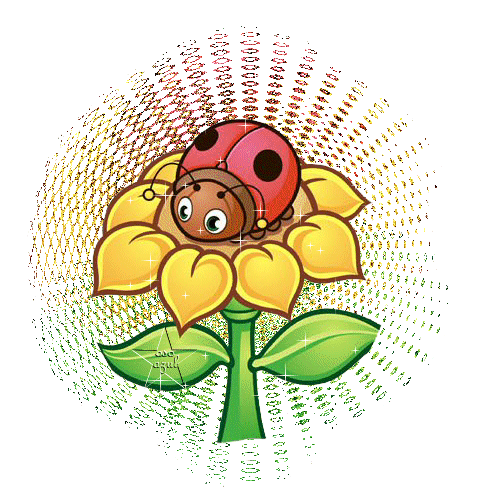 Шляпка «Элегантность».
Худик Саша
Дефиле шляпок
Пришла совсем тонюсенькой девчонкой,Как вербочка в набухших нежных почках,Кольцом на хрупких пальчиках цветочки,С огромными глазами из-под чёлки.В пушистых косах - робким первоцветомПробившийся на божий свет подснежник.Разбуженная мартовская нежностьВ веснянке юной соткана рассветом.
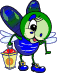 Шляпка «Веснянка».
Третьякова Лена
Дефиле шляпок
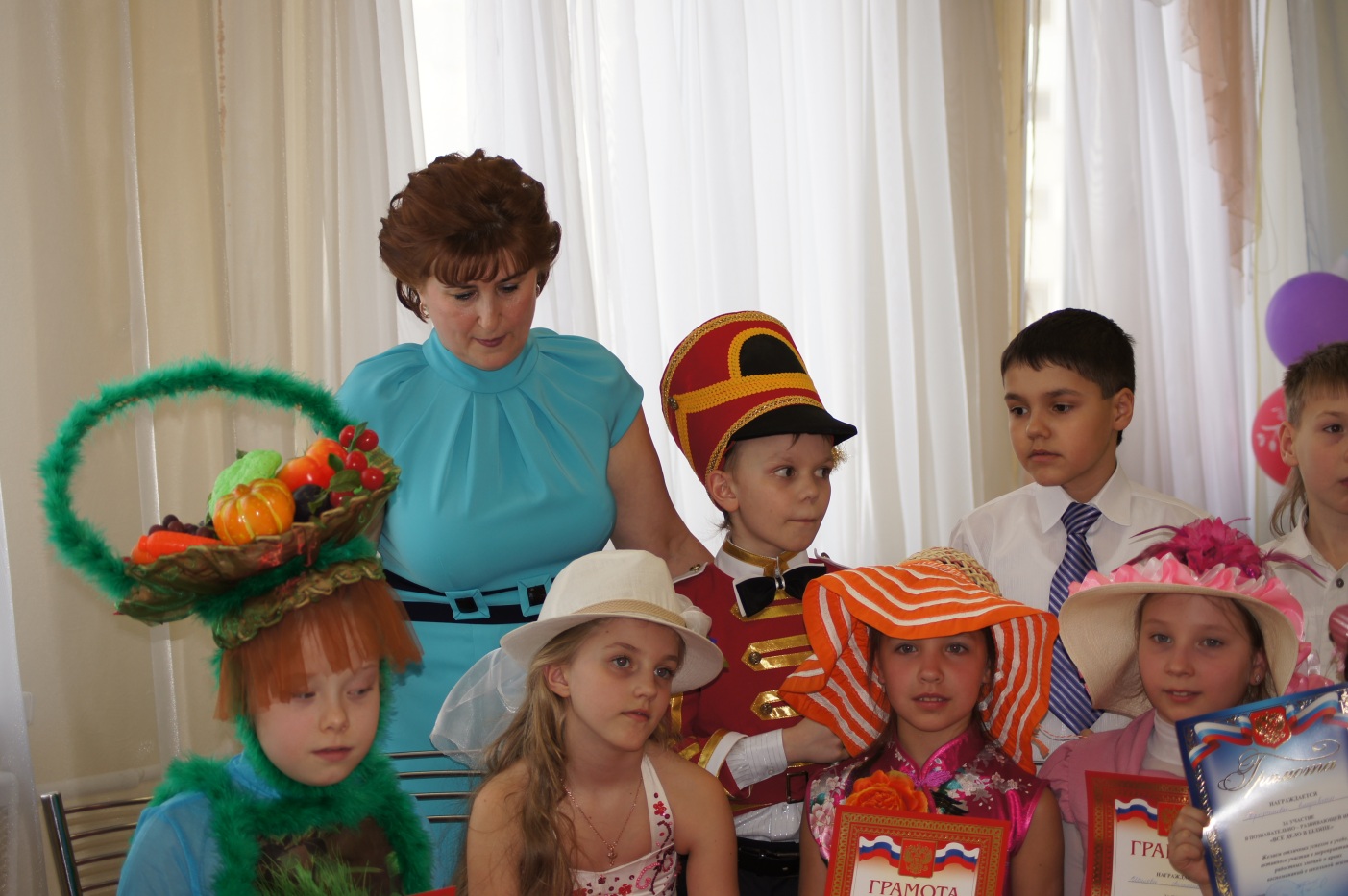 Ученики
4-а класса
МАОУ прогимназия
«Центр  детства»
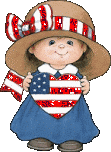 Вот, блеснув своим нарядом,Шляпы здесь прошли парадом!